The 13th International Conference on Photonics and Applications
P-CODE
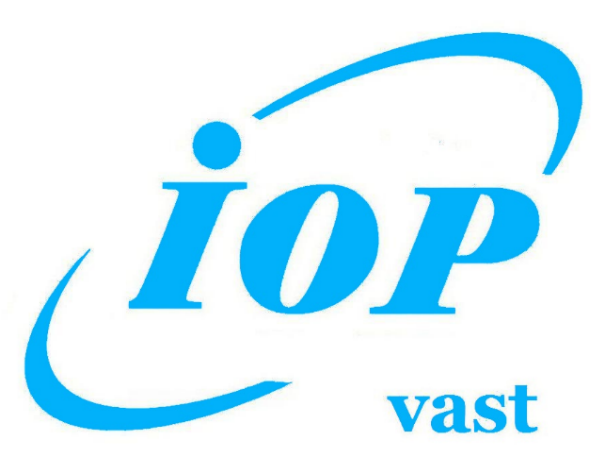 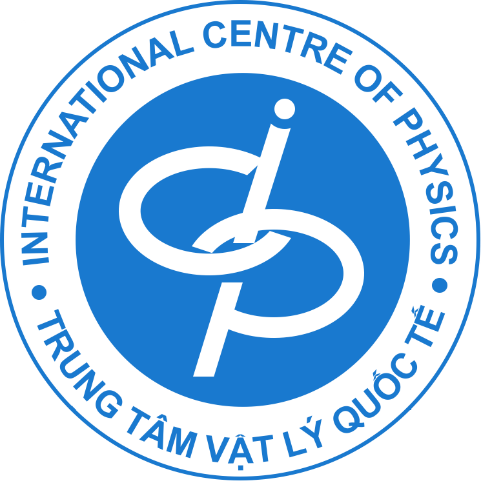 ICPA-13
[Speaker Notes: Poster code: ordinal number of poster in “Abstract and Program”]